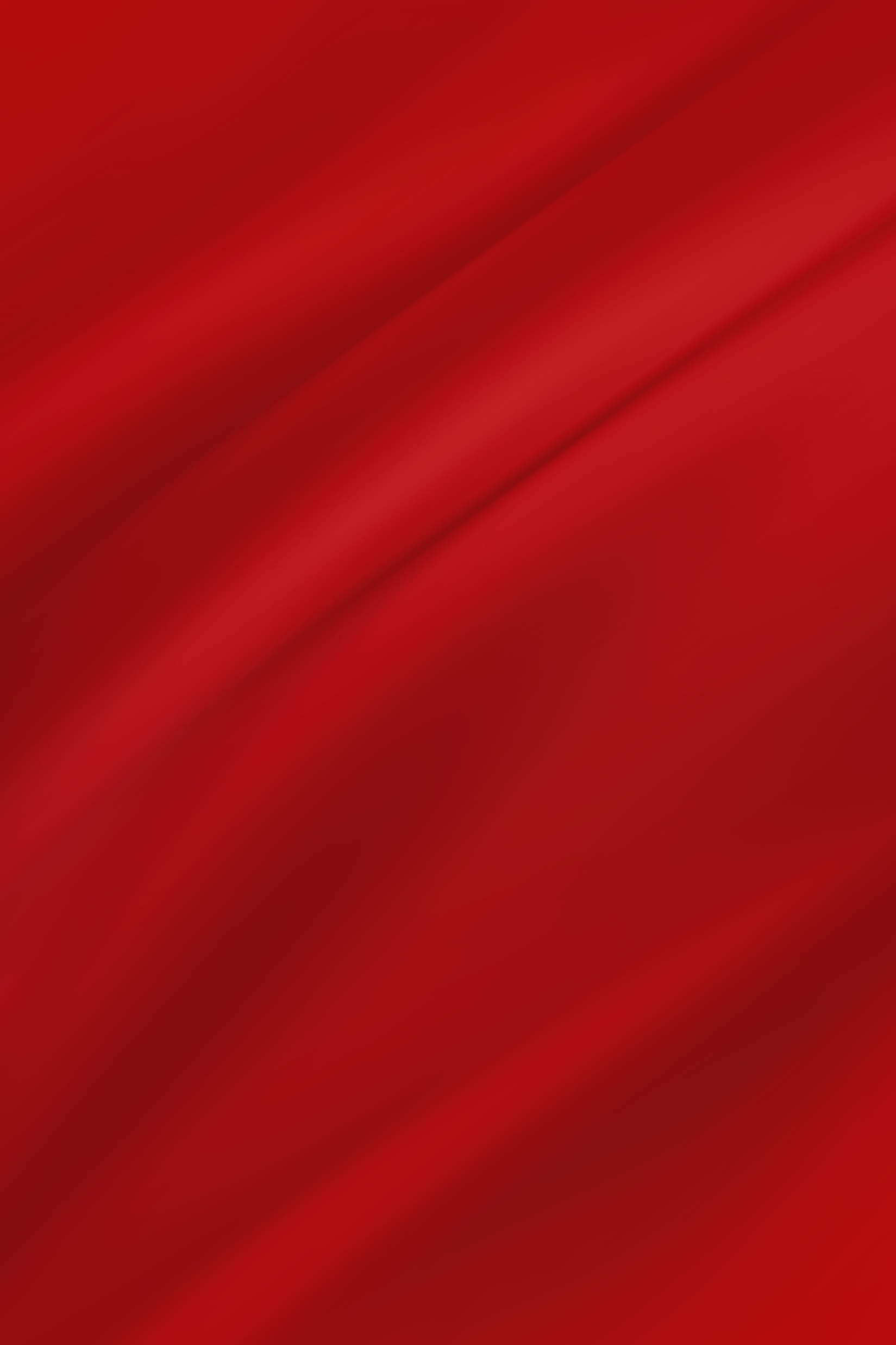 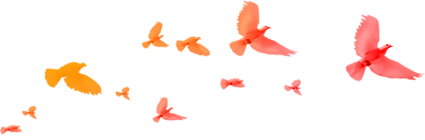 第三部分
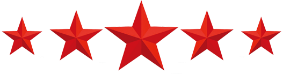 圆梦2020   收官之年
DA
主持人： 叶晨
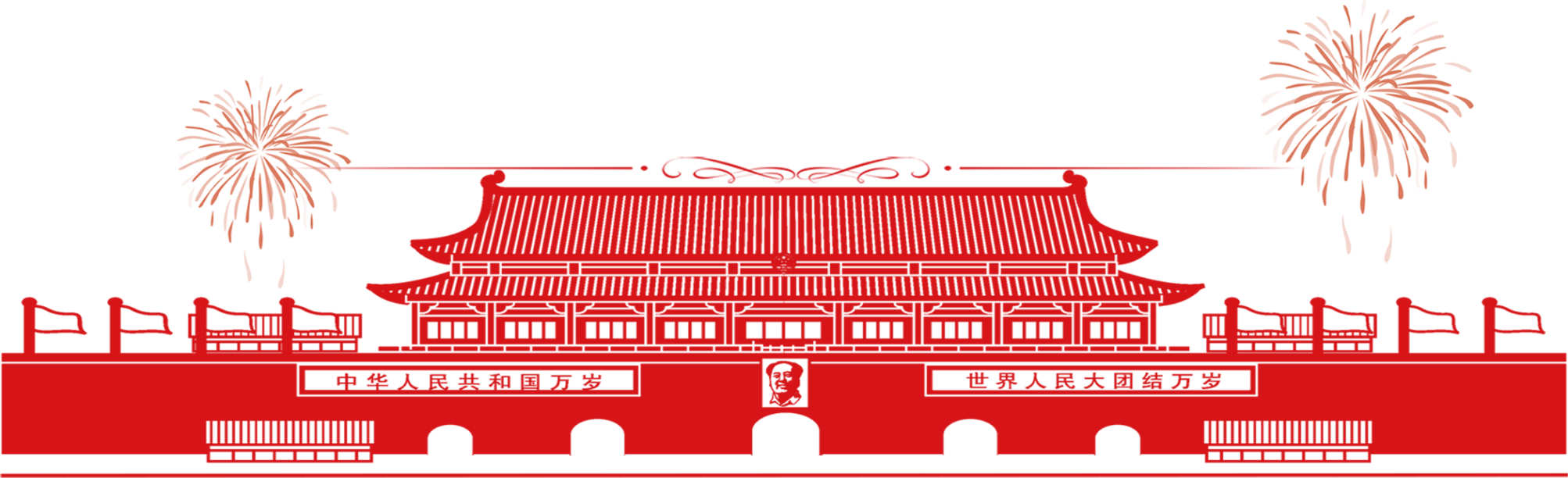 “一站到底”：日常生活变化知多少
竞答规则：
第一轮：
1.答对者起立，错者坐下。
2.最后根据剩下人数，按座位顺序自成2队，进行举手抢答赛。
第二轮：
1.抢答答对得一分，答错对方得一分。
2.得分高者获胜。
1.常州地铁的标志是（     ）
A.         B.                C.          D.
B
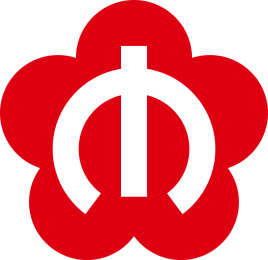 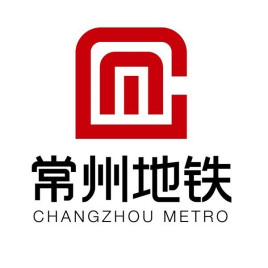 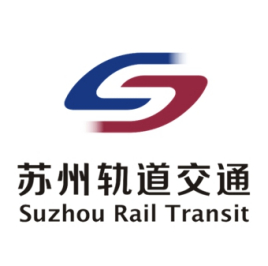 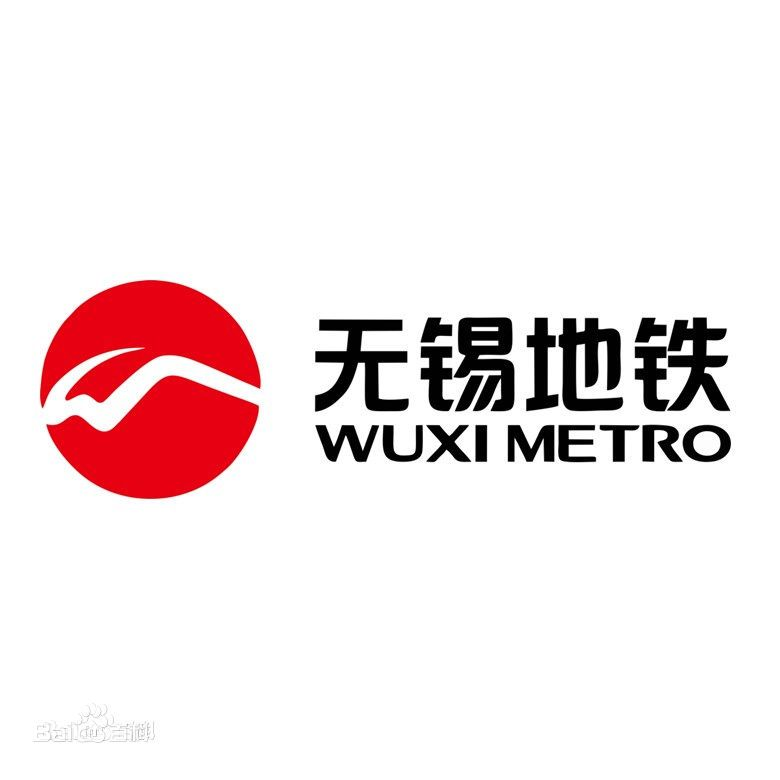 2.以下属不于短视频APP的有（          ）
A.抖音   B.快手   C.优酷视频   D.秒拍
C
3.果壳瓜皮属于什么垃圾（             ）
A.有害垃圾   B.厨余垃圾   C.可回收垃圾   D.其它
B
4.电影《我和我的祖国》与哪一部影片合称为“姊妹篇”
《我和我的家乡》
5.中国最新的高铁名称是（    ）
A.和谐号     B.复兴号       C.长江号       D.富强号
B
6.中国的“新四大发明”（    ）
A.共享单车、网购、抖音、微信
B. 扫码支付、共享单车、外卖、微博
C. 美颜相机、滴滴出行、高速铁路、扫码支付
D. 高速铁路、扫码支付、共享单车、网购
D
7.以下属于国潮风的是（    ）
A. 	                  B.                       C.                      D.
B
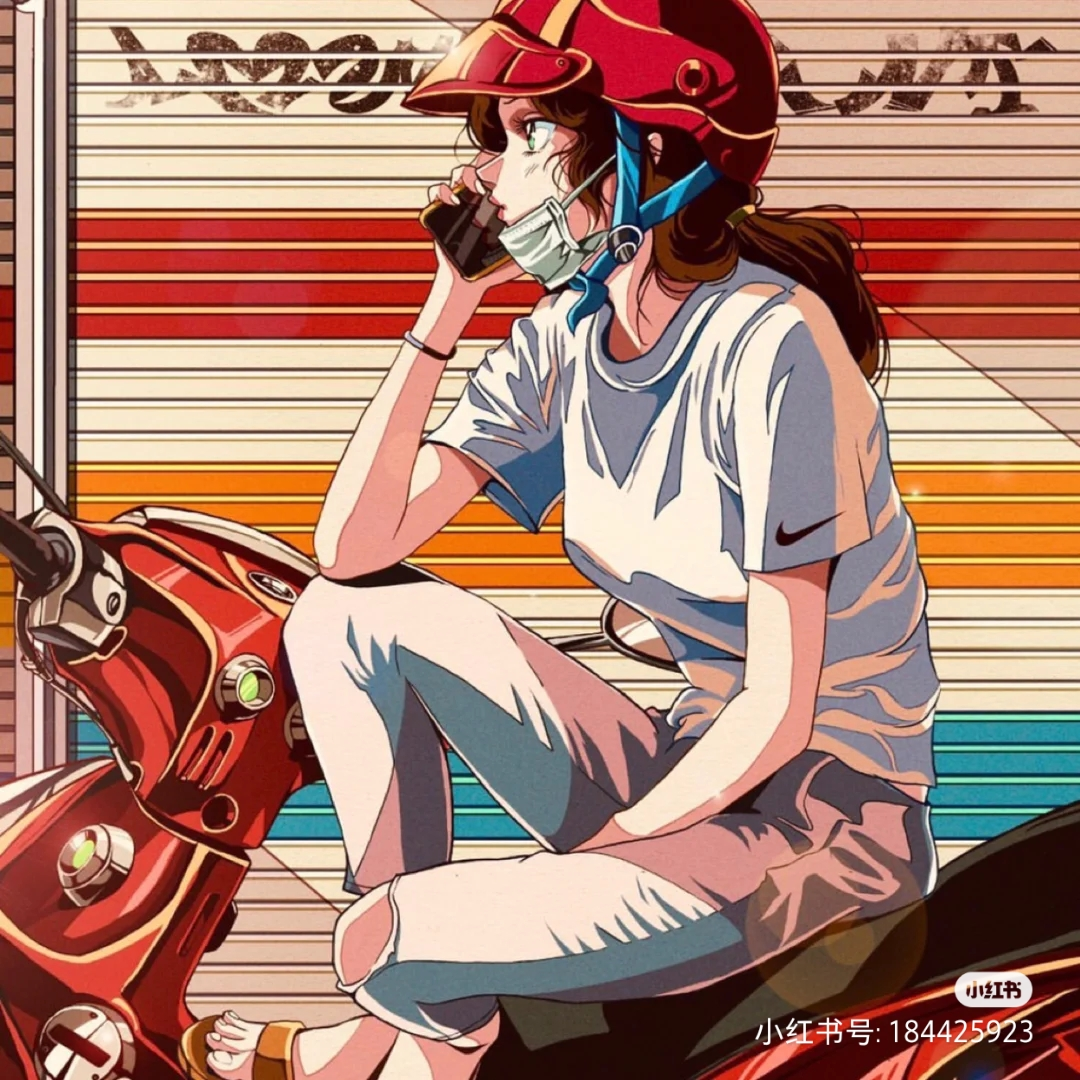 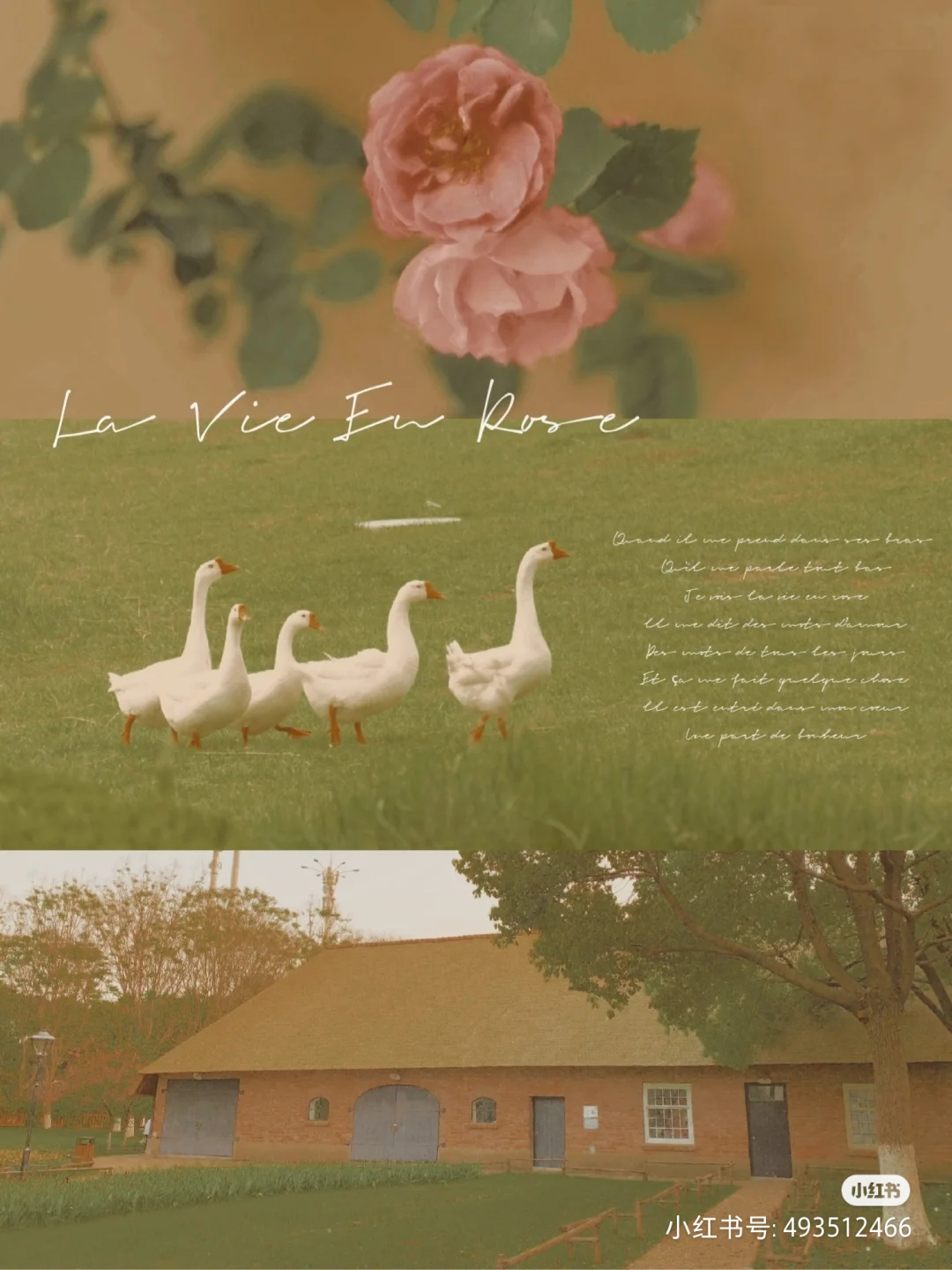 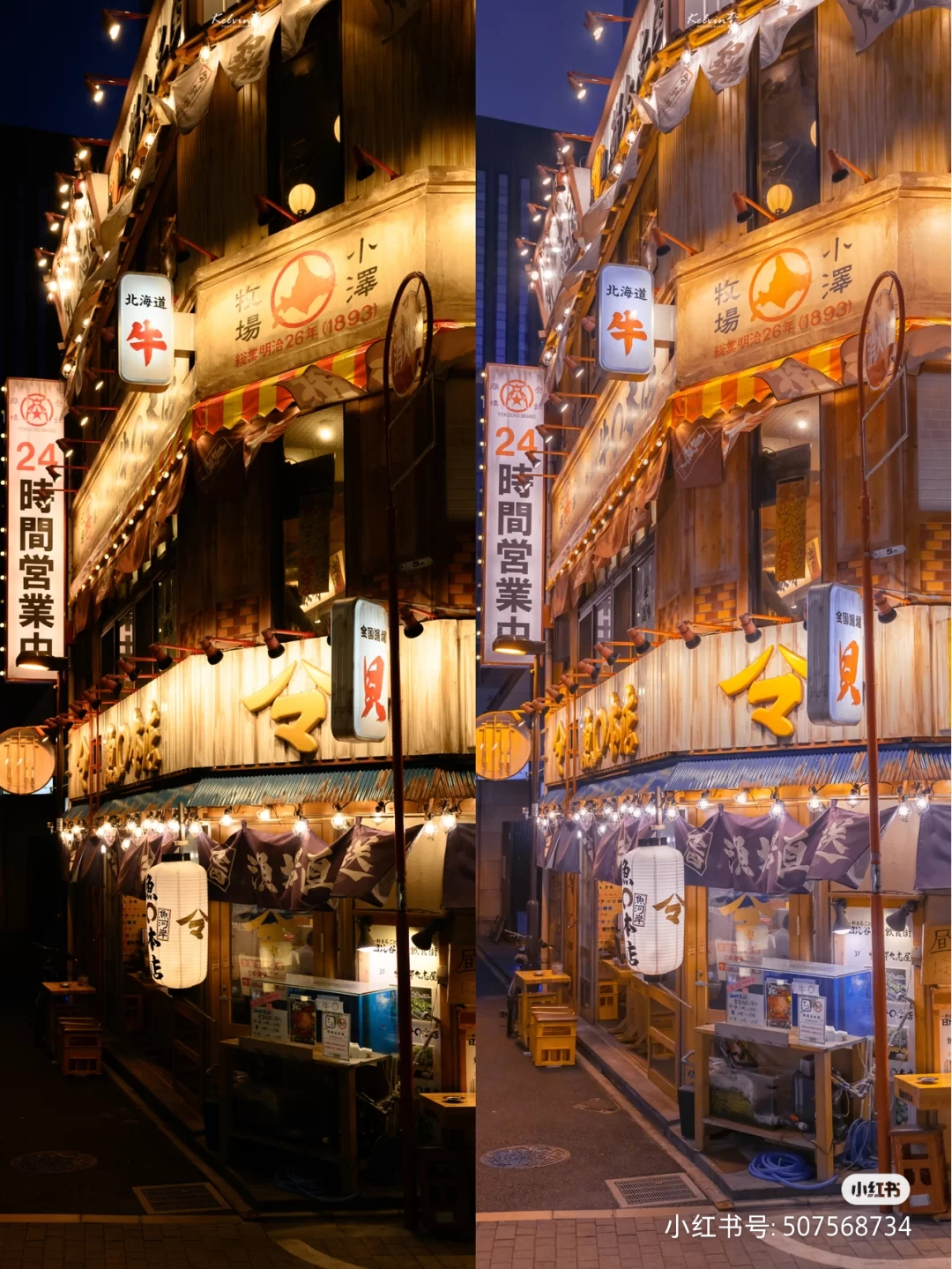 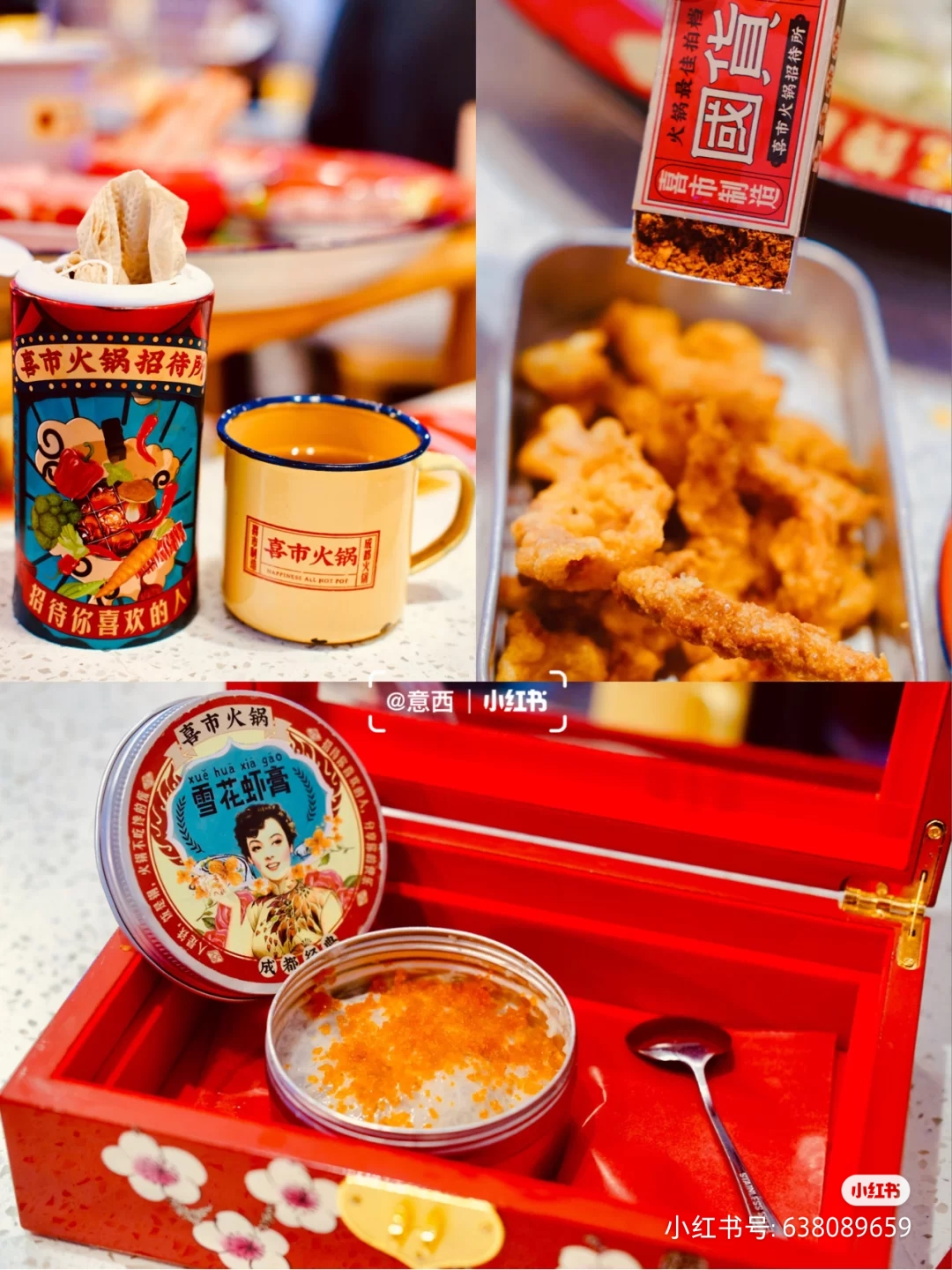 8.以下哪一片段不属于电影《我和我的家乡（       ）
A.《夺冠》    B.《神笔马亮》        C.《最后一课》       D.《北京好人》
A
9.我们当前使用的教科书中，以下哪一学科属于部编本（    ）
A.数学    B.物理        C.英语       D.语文
D
10.民法典施行的时间是（    ）
A.2018年 	B.2019年  C.2020年 D 2021年
D
11.人口普查每几年一次（    ）
A.5年 	B.10年     C.15年       D. 20年
B
12.2020年人口普查的标准时点是（    ）
A. 10月31日零时  	B.11月1日零时       C. 11月30日零时   D.12月1日零时
B
《5年生活变化回顾》
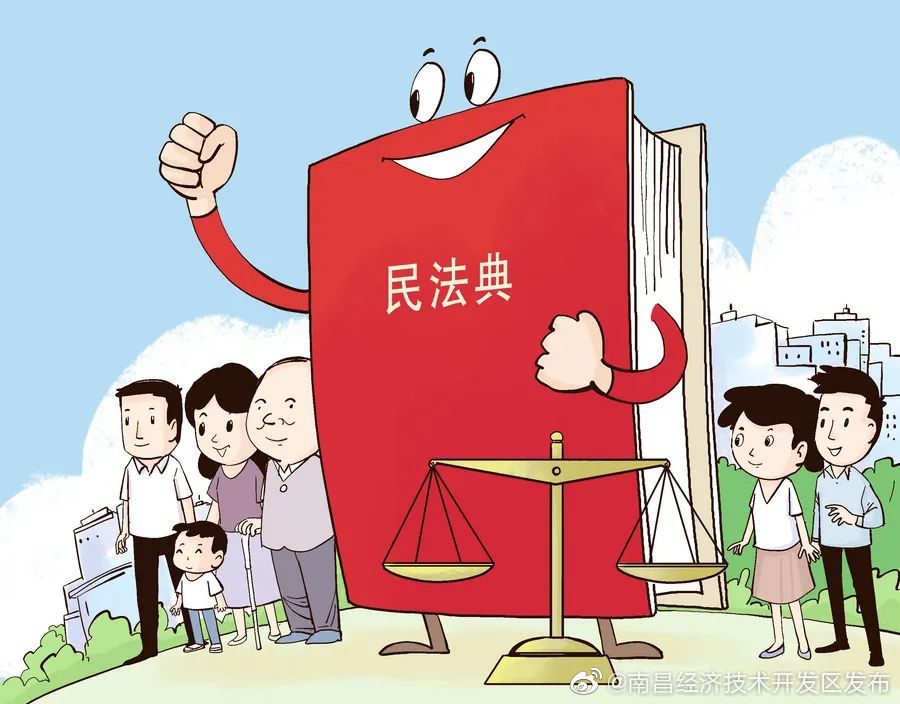 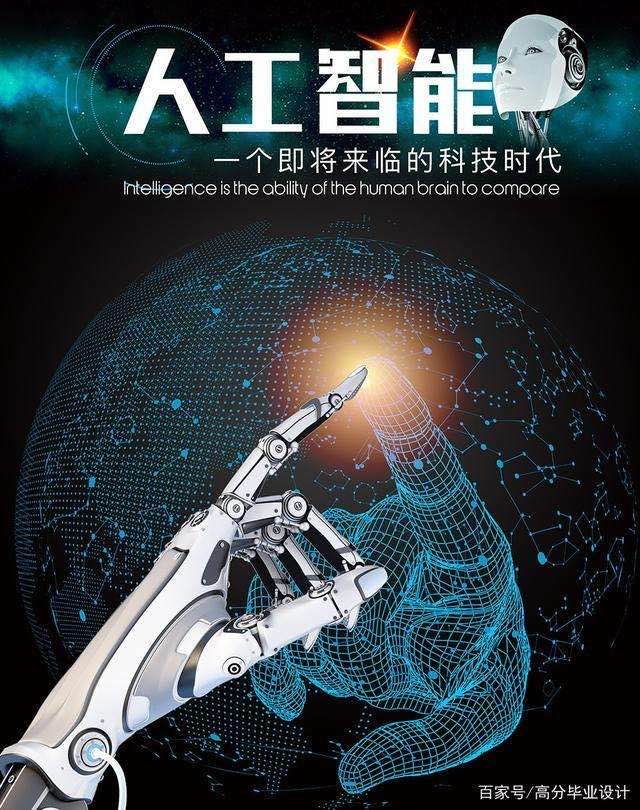 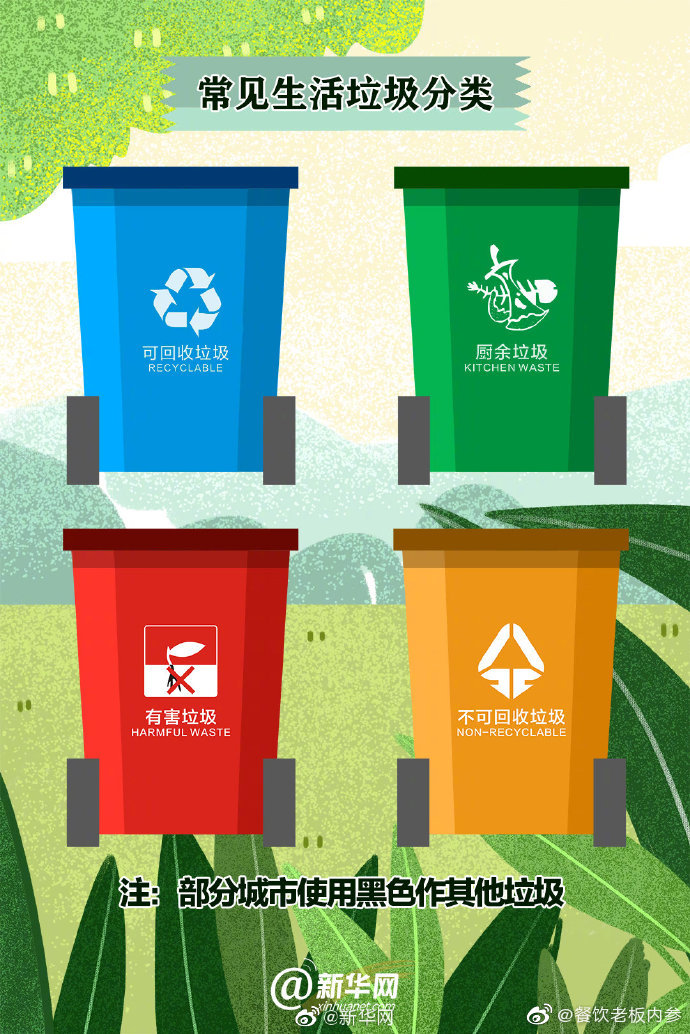 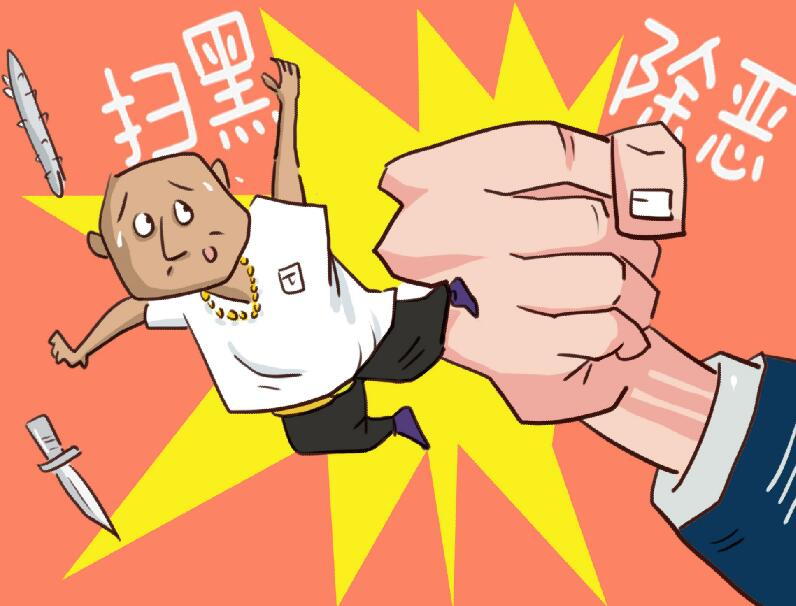 扫黑除恶
扫黑除恶
人工智能
民法典
人工智能
民法典
垃圾分类
垃圾分类
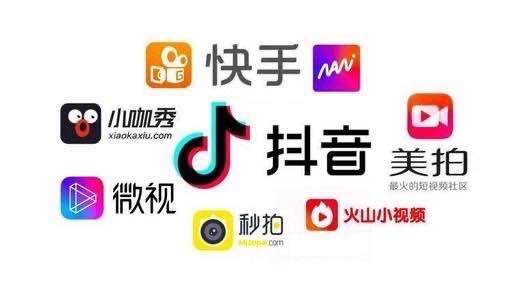 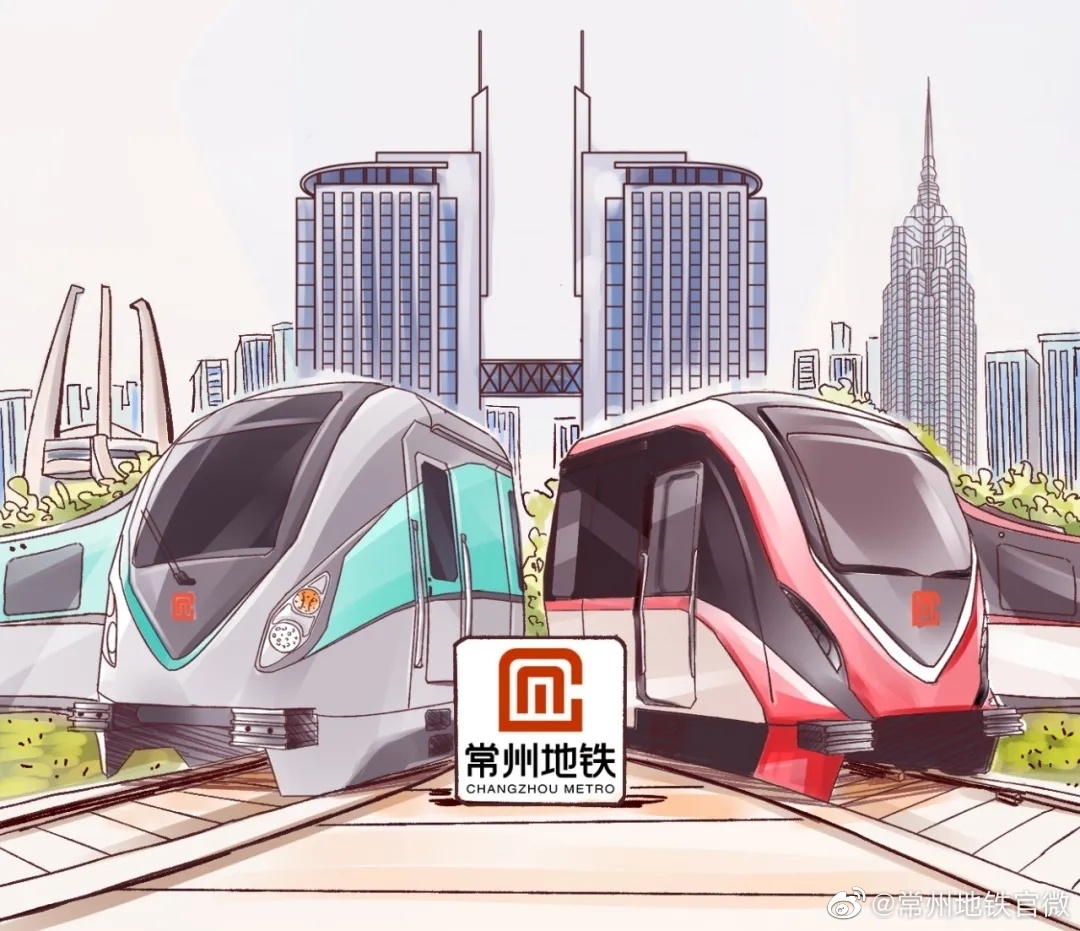 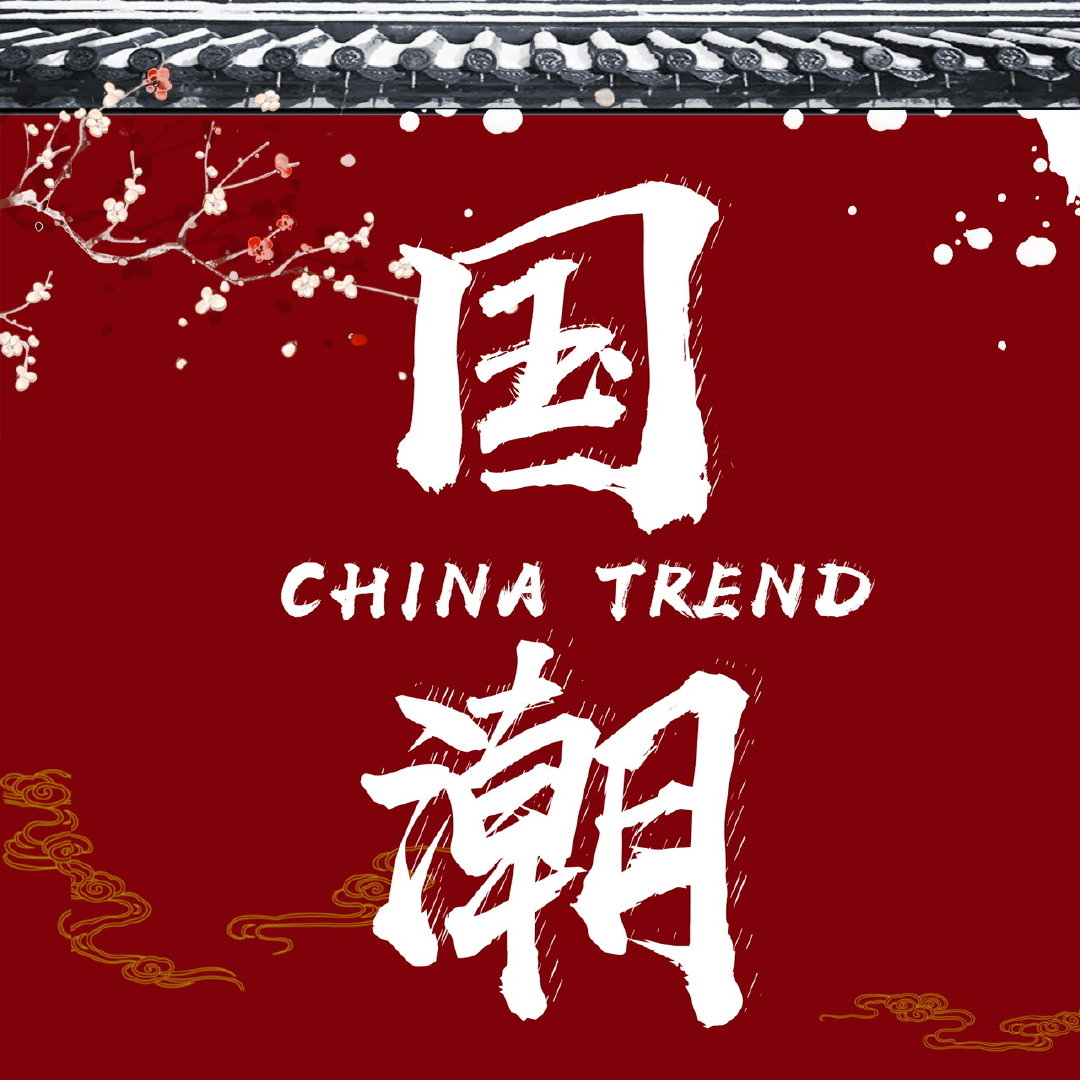 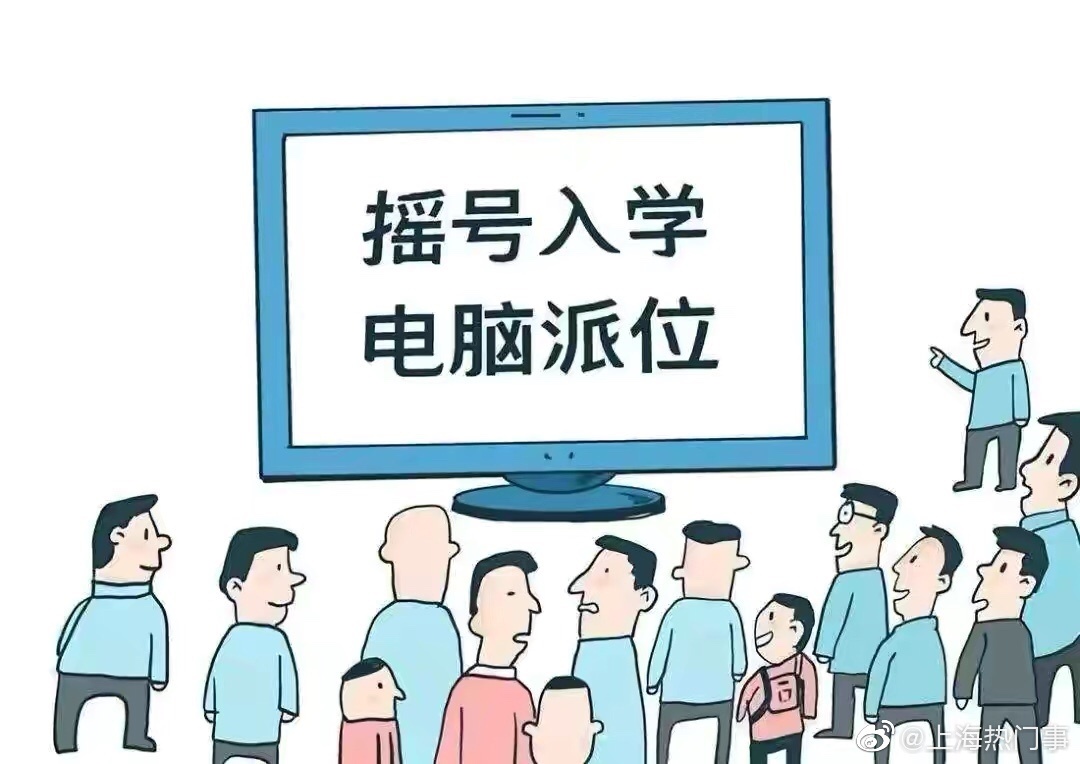 摇号入学
摇号入学
短视频
国潮
常州地铁
“五年计划”
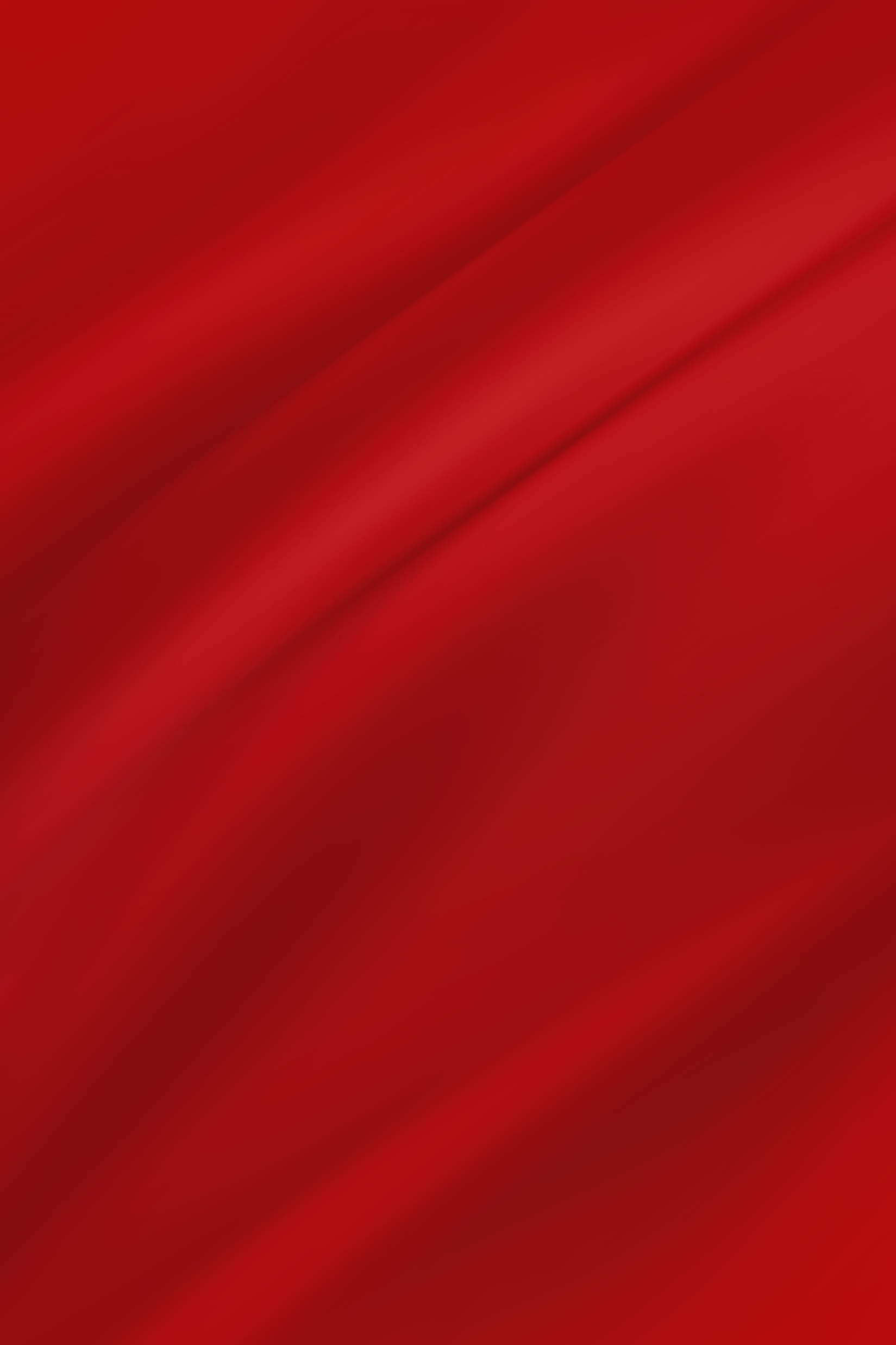 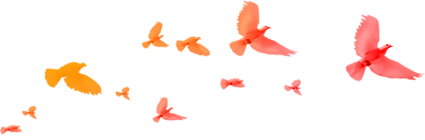 第四部分
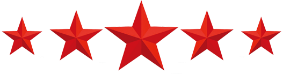 DA
追梦新时代 奋斗新征程
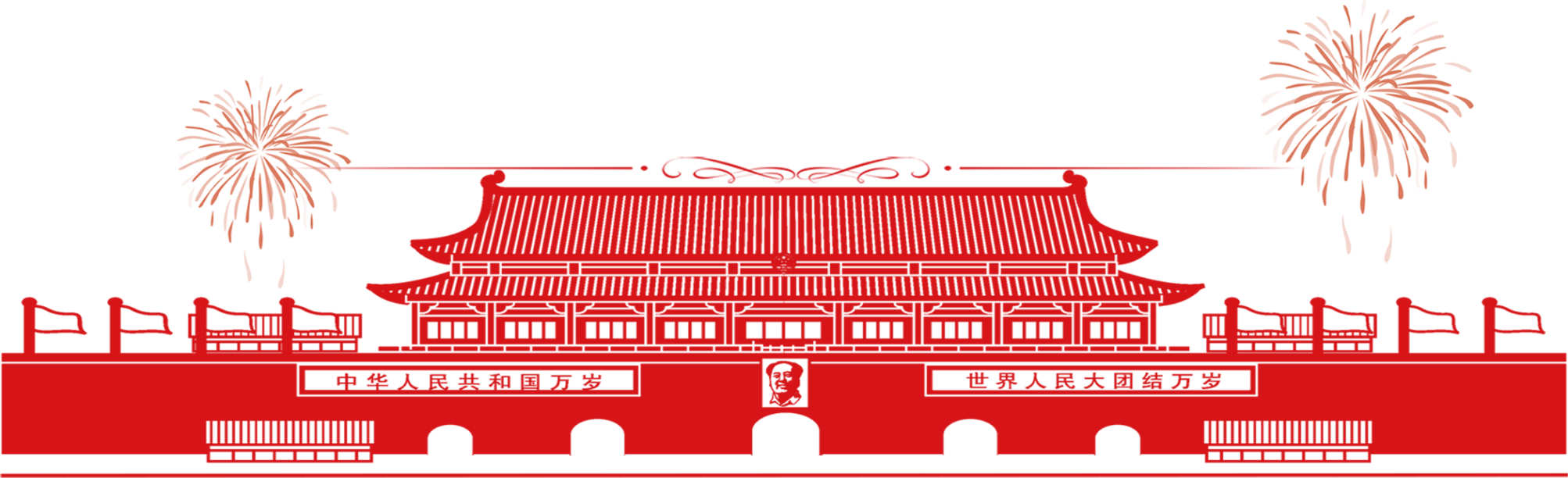 主持人： 于锦恒
“两个一百年”
国之脊梁
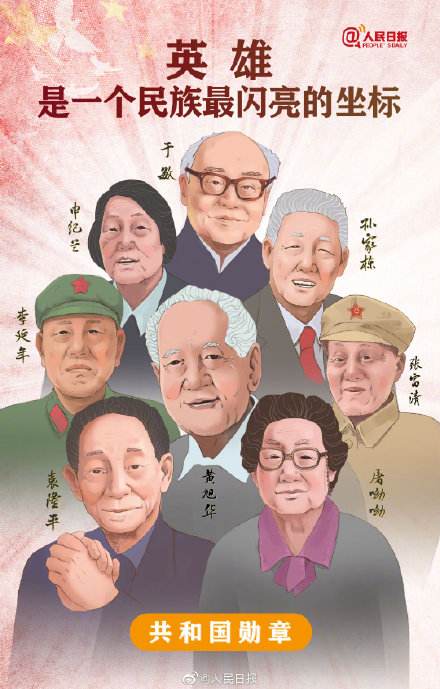 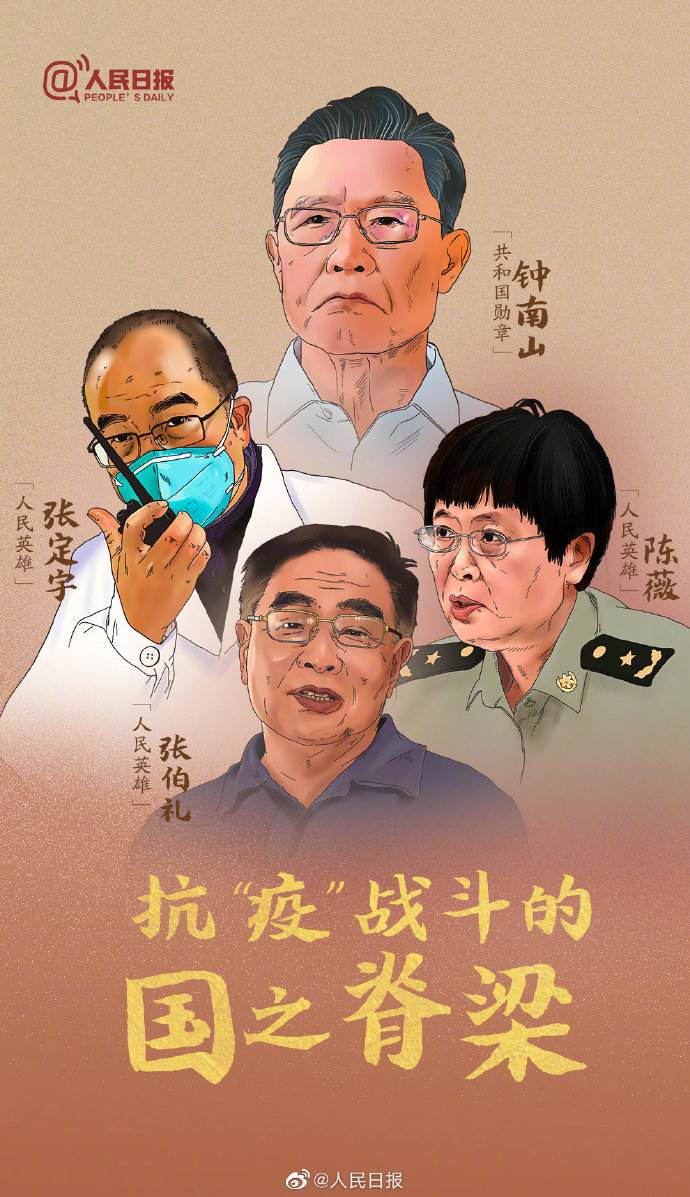 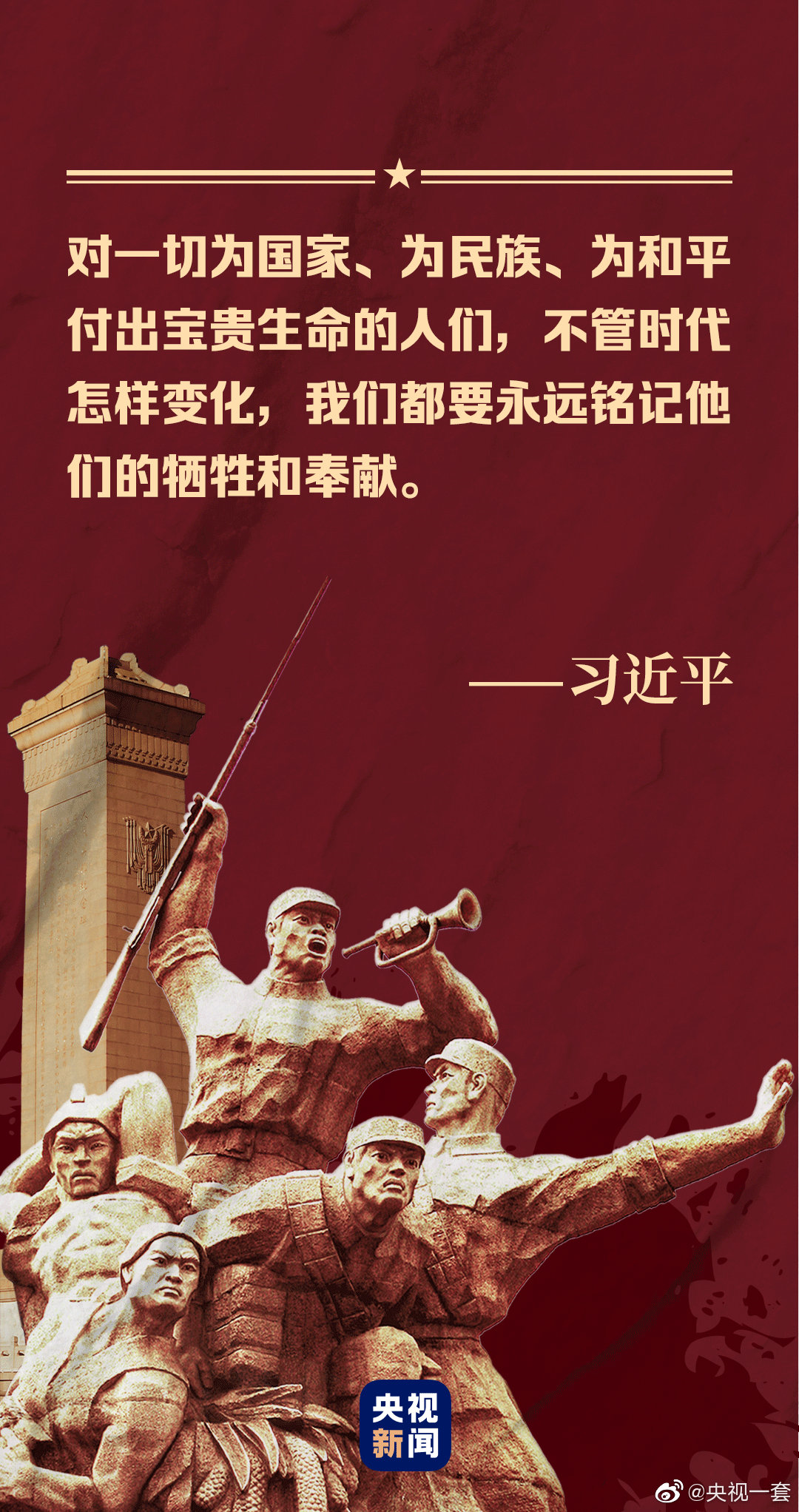 手绘理想
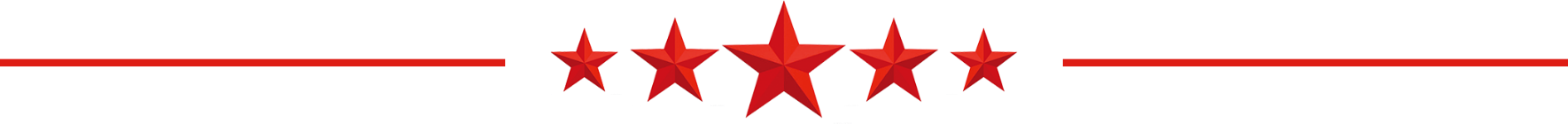 2.设计蓝图
1.商量画名
3.解说理想
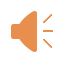 PS:	以上所有需紧扣“颂爱国，树理想”主题
班主任讲话
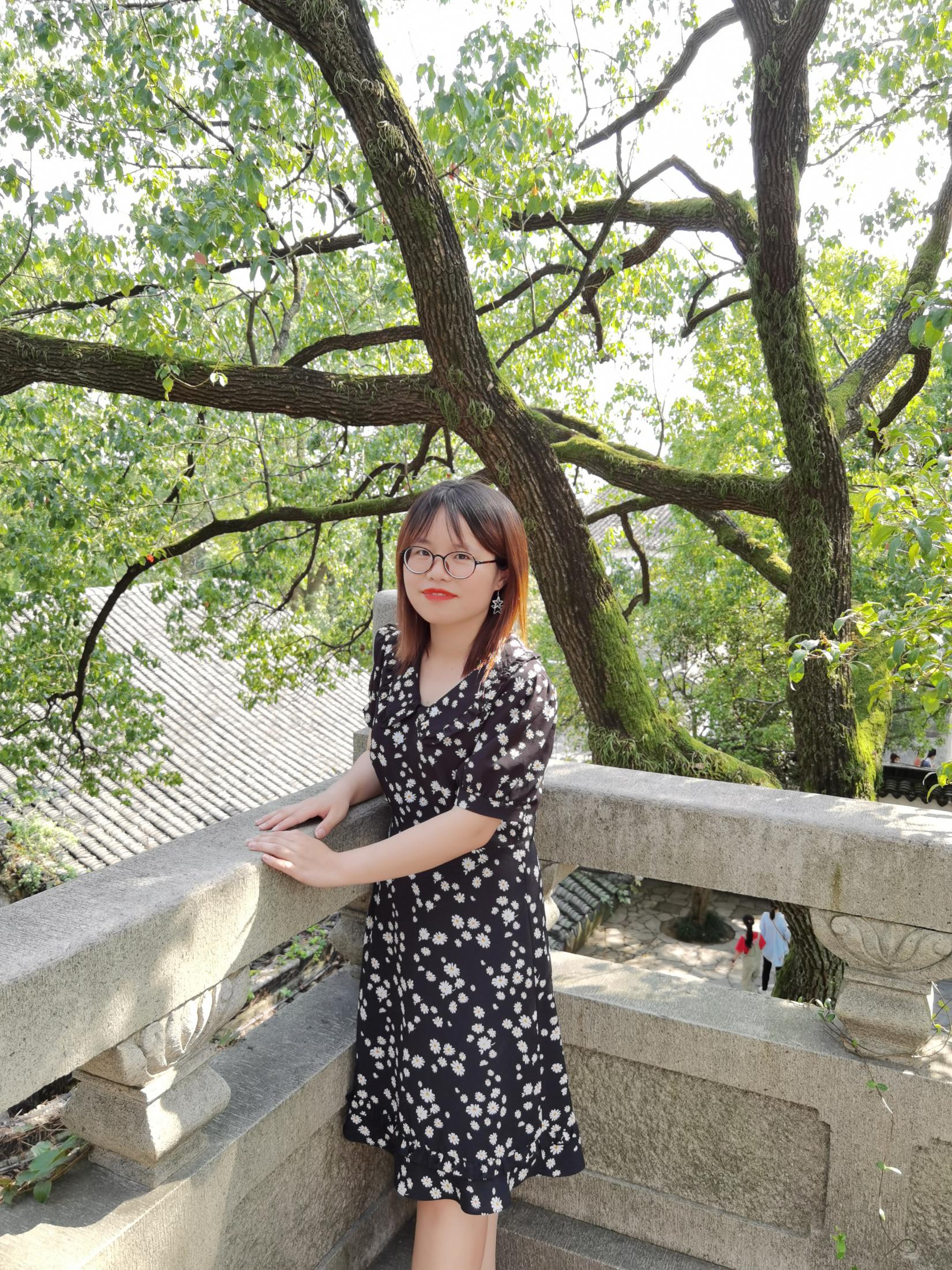 歌唱祖国
我和我的祖国    一刻也不能分割    
无论我走到哪里 都留下一首赞歌
我歌唱每一座高山 我歌唱每一条河 
 袅袅炊烟 小小村落 路上一道辙
我亲爱的祖国 我永远紧依着你的心窝  
你用你那母亲的脉搏 和我诉说
我的祖国和我 像海和浪花一朵  
浪是那海的赤子 海是那浪的依托
……
《我和我的祖国》
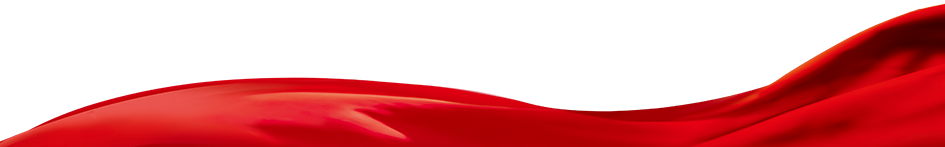 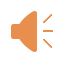 二13班全体师生，
感谢大家的聆听。